Chapter 4 Evolution
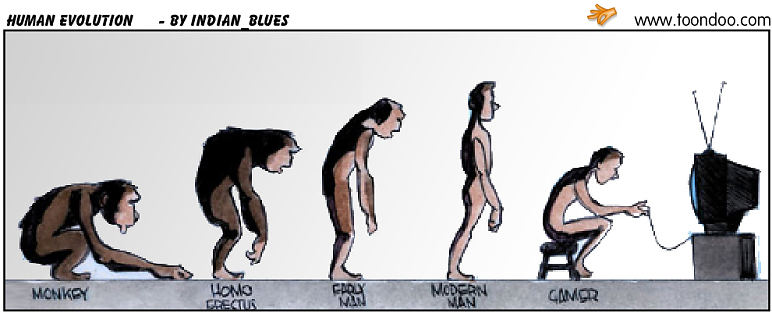 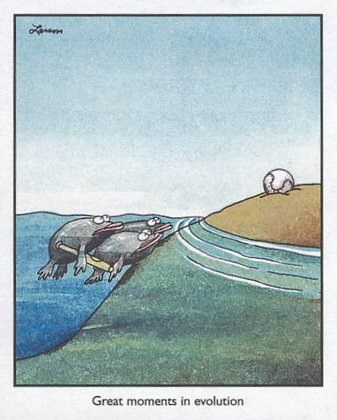 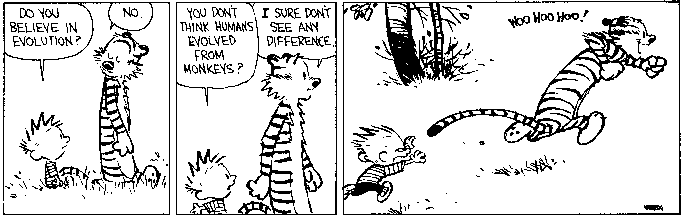 The Theory of Evolution
English scientist Charles Darwin is considered the founder of modern evolutionary theory.
Artifical Selection --- a technique in which a breeder selects particular traits.
Natural selection --- nature selects organisms with variations for a particular environment survive, reproduce, and pass on traits to the next generations.
ARTIFICIAL SELECTION
Human influences on genes of populations
Plants-corn, fruits, etc
Animals-dogs, cattle, horses, etc
Resistance-pesticide/antibiotic
Physiological Adaptations…can be rapid
NATURAL SELECTION
Organisms produce more than can survive
Environment is hostile, limited resources
Organisms differ in traits
Some inherited traits provide advantage
Each succeeding generation contains proportionately more organisms with advantageous traits
Defining Evolution
Evolution---gradual change over time; evolution is an unguided, unplanned process of random mutations and natural selection.
Microevolution– minor variations that occur in populations over time.
--- Macroevolution--- the emergence of major innovations or the unguided development of new structures (like wings), new organs (like lungs), and body plans (like the origin of insects and birds).  
   The molecules to frogs, to apes, to man evolution.
Adaptations
Any variation that aids an organism’s chances of survival in its environment
Examples
Camouflage
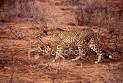 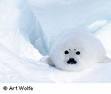 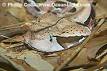 Warning Coloration
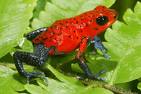 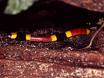 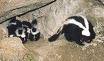 Mimicry
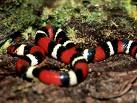 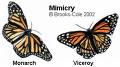 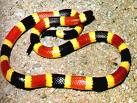 Protective Covering
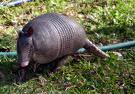 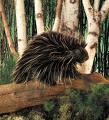 Other Evidence
Fossils
Anatomy
Homologous structures
Analogous structures
Vestigial structures
Embryology
Biochemistry
Fossils
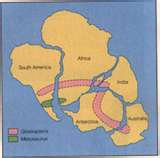 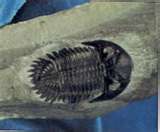 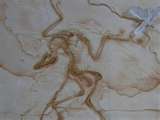 Homologous Structures
Analogous Structures
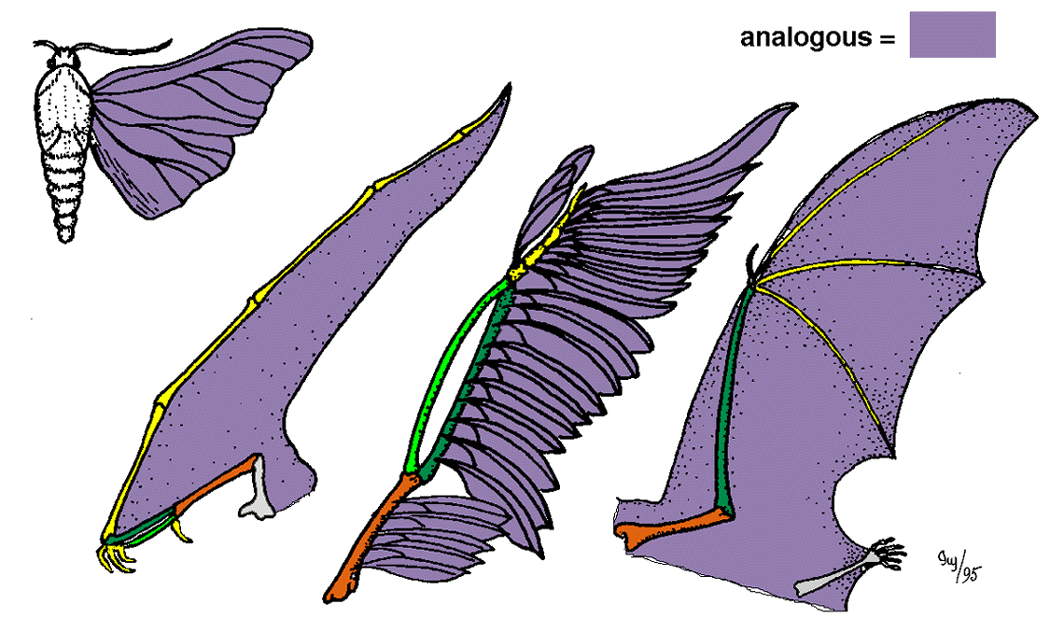 Vestigial Structures
Embryology
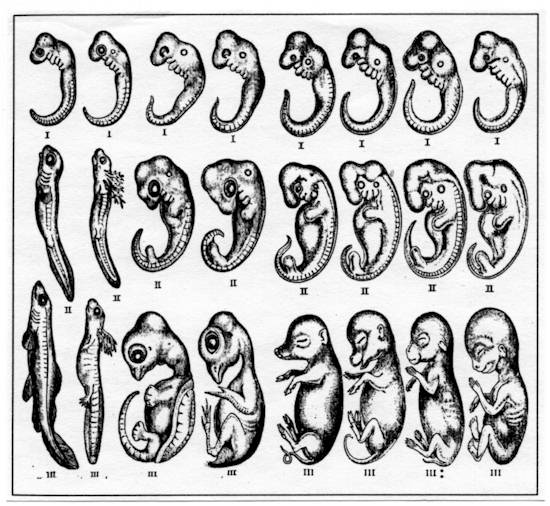 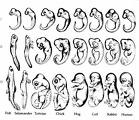 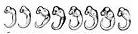 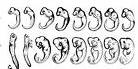 Better Photo of Embryology
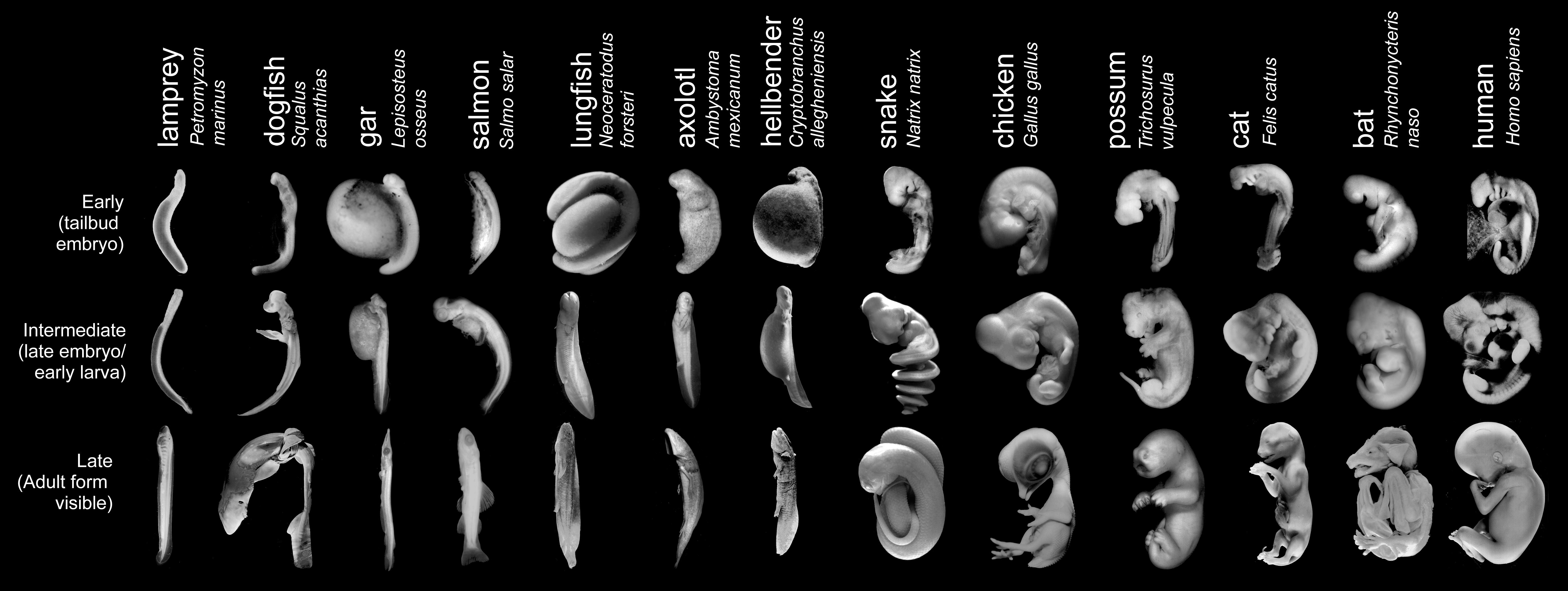 Biochemistry
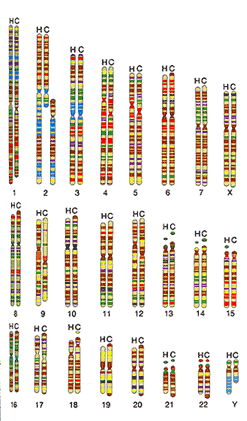 Mechanisms of Evolution
Population Genetics
Allele frequency
Genetic equilibrium
Changes in Genetic Equilibrium
Any factor that affects allelic frequency
Types of Selection
Stabilizing-favors average
Directional-favors one extreme
Disruptive-favors both extremes
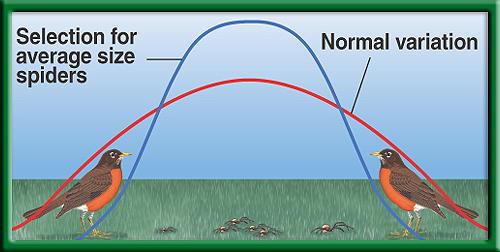 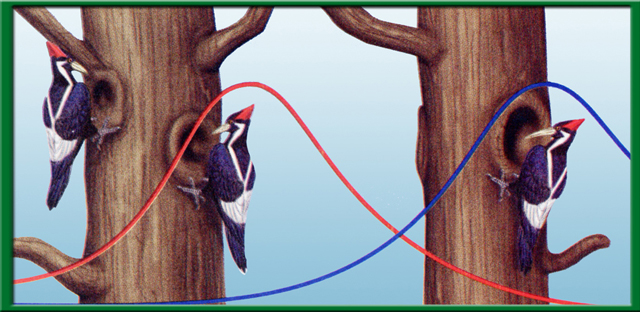 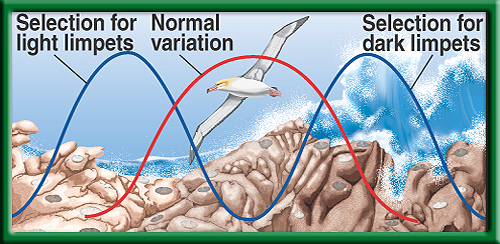 Evolution Of Species
Speciation-evolution of new species
Geographic Isolation
Reproductive Isolation
Gradualism-species originate through gradual series of adaptations
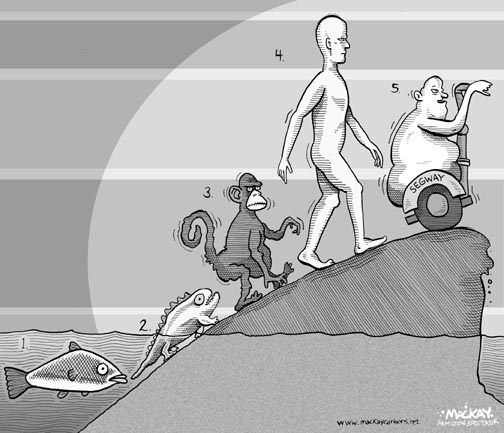